CC1,2: States of matter, separating and purifying knowledge organiser (H)
Lesson 3  Mixtures
Lesson 1  States of matter
Lesson 2  Heating / Cooling curves
State Changes
Mixtures contain substances which are not chemically combined and they can be separated
Pure materials contain only one substance
Impure materials contain a mixture of substances
Pure substances have a sharp melting point
Impure substances have a range of melting points           	      Pure			Impure
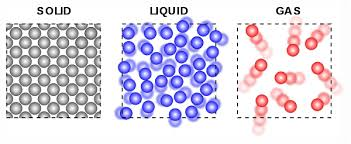 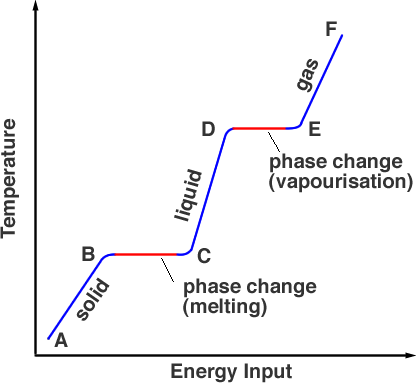 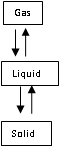 Evaporation 
/ boiling
Condensation
Evaporation
Arrangement of particles
Ordered		Random	Random
Neat rows		Some touch	Apart

Movement of particles
Vibrating		Rolling over	Flying around
about fixed position	each other	with high energy
Increasing Energy
Freezing
Melting
Time
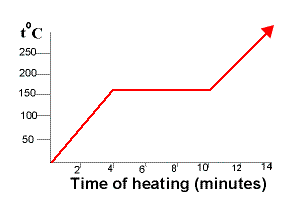 A heating or cooling curve shows how the temperature changes with time
State changes are shown as horizontal lines
During this time the energy is used to change state and not temperature
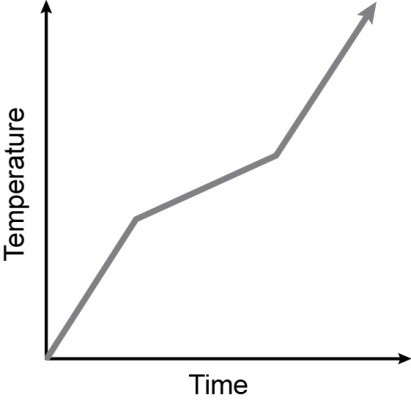 Sublimation is going from a solid straight to a gas
Lesson 5  Chromatography
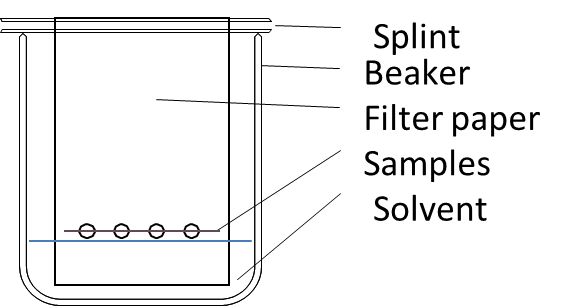 Lesson 4  Filtration and crystallisation
Lesson 6  Distillation
Chromatography is used to separate a mixture of substances.  E.g. a mixture of different dyes in an ink.
The mixture separates because some dyes like the solvent more and some like the paper more.
Distillation is used to separate a solvent from a solution or from a mixture of solvent (fractional distillation)
Filtration can be use to separate an insoluble solid from a liquid or from a solution
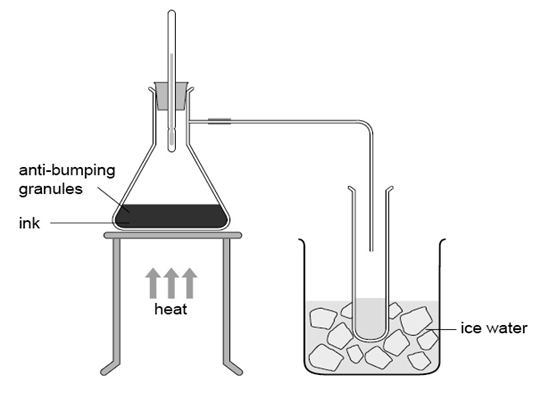 Simple distillation – can be used to separate water from a water based ink
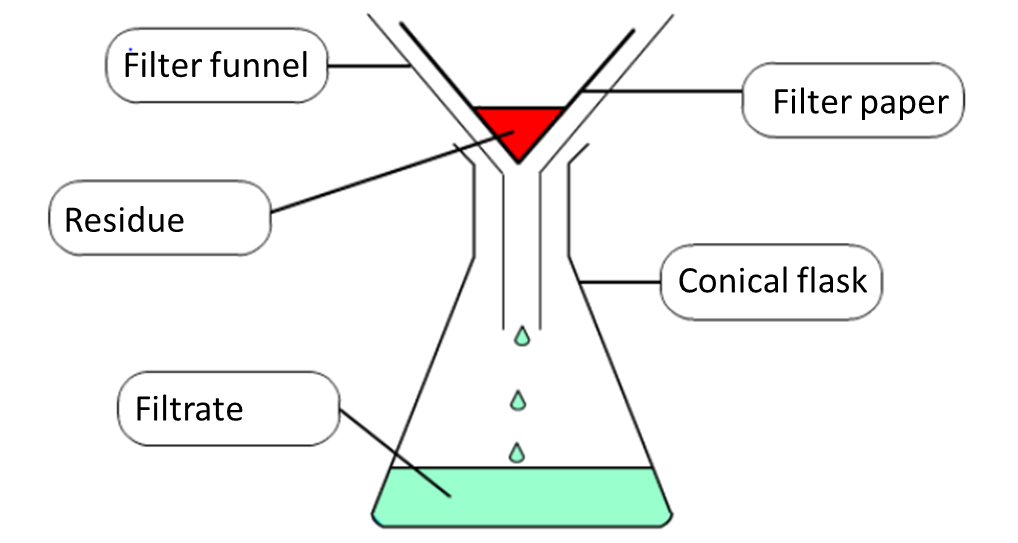 Calculating Rf values
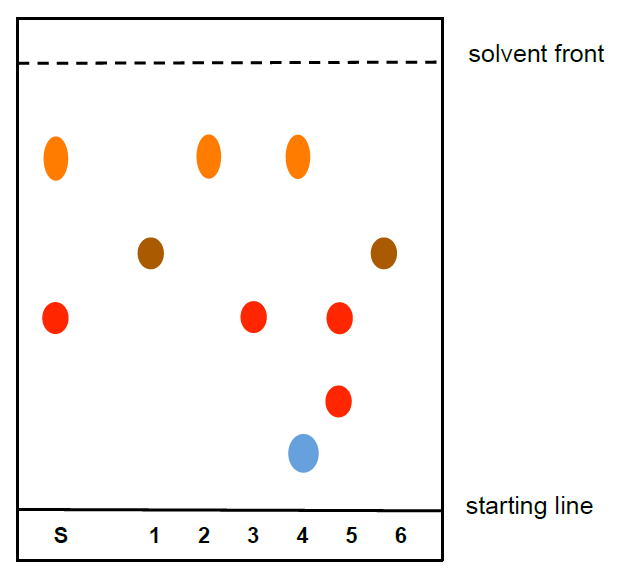 You can compare how far inks have travelled (Rf values) to analyse the dyes in an unknown mixture
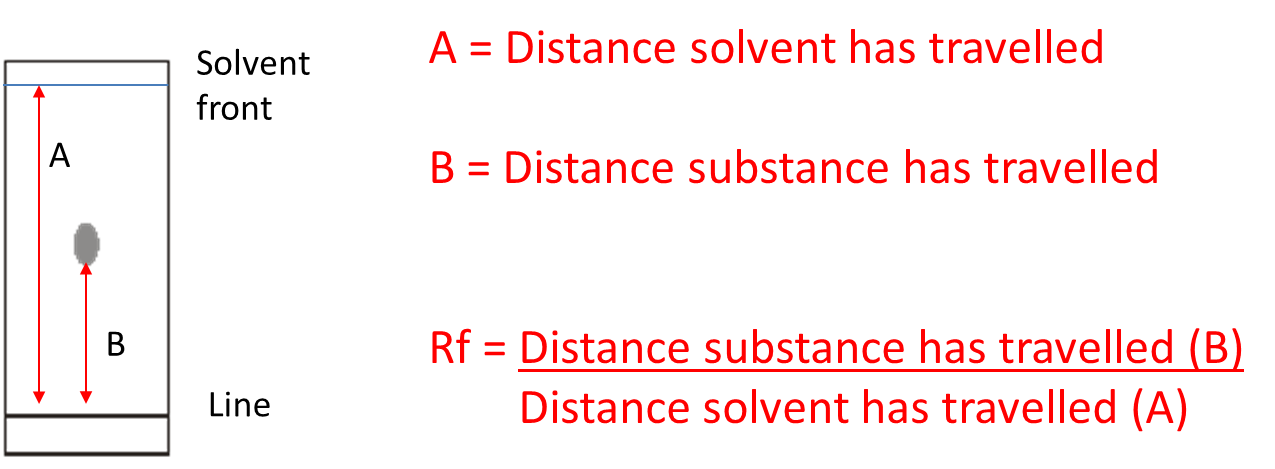 Filtration works because the large particles of the residue can not pass through the small gaps in the filter paper
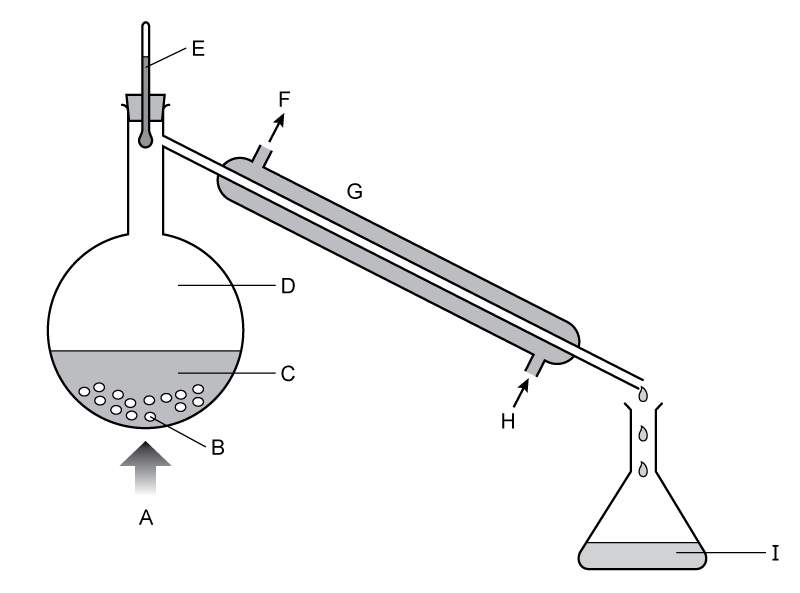 Distillation with a condenser is better as the condenser cools the gases produced
Lesson 7  Purifying water
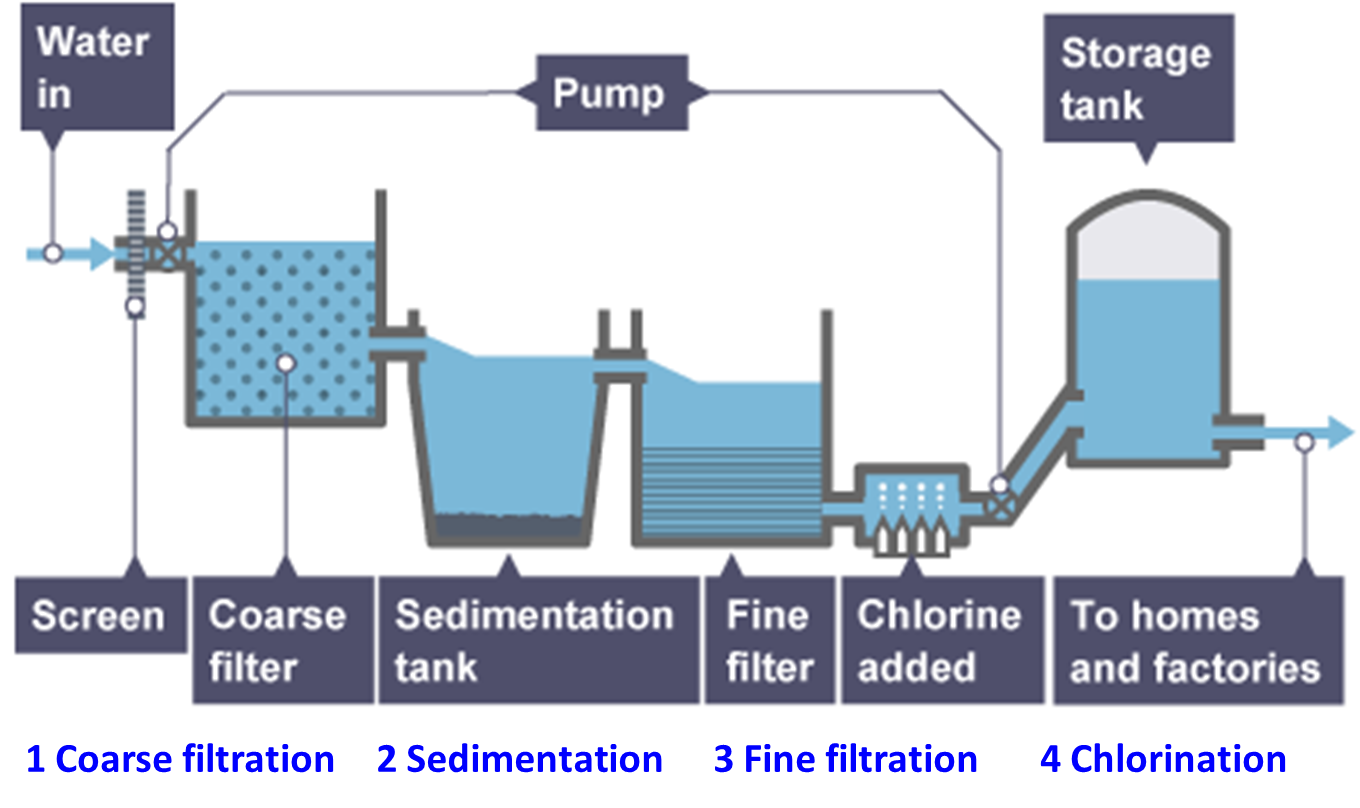 Water is used for many things around the home and comes from a variety of sources
Water is purified to remove impurities (silt and mud, chemicals, dissolved salts)
Crystallisation can be used to separate a soluble solid from a solution of that solid
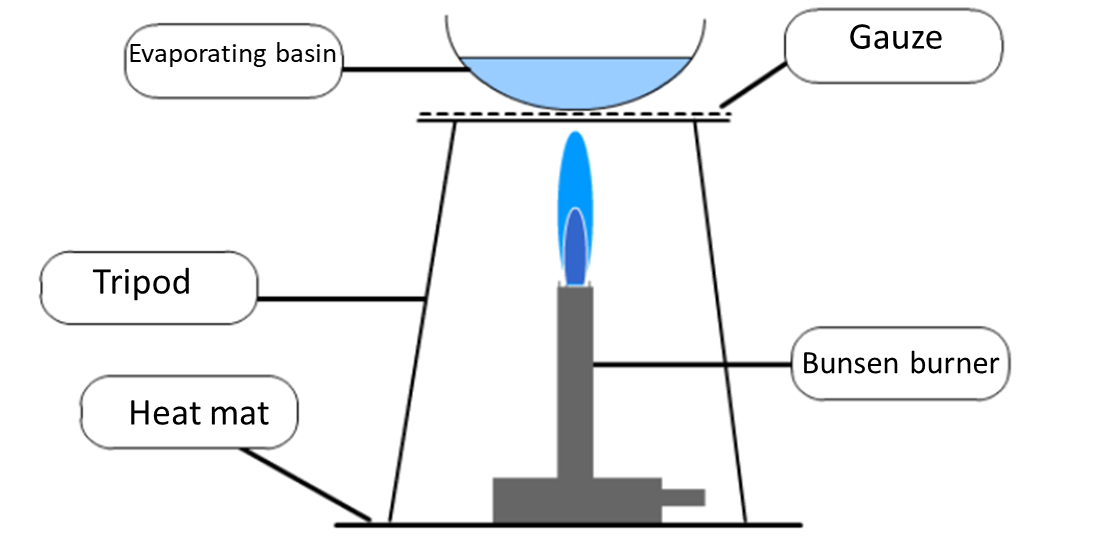 Course filtration – filtered to remove twigs etc.
Sedimentation – a chemical is added which makes particles sink to bottom
Fine filtration – filtered through sand
Chlorination – to kill bacteria
State changes involved in distillation  - boiling/evaporation and condensation
Distilled water is pure water and contains no dissolved salts. It is used for laboratory tests.
Sea water contains dissolved sodium chloride
Mineral water contains many dissolved salts
We do not use distillation to make drinking water as it uses a lot of energy and would be expensive
Risk Assessment
Hazard – what is dangerous e.g. Bunsen Burner
Risk – the hard it could do e.g. Hair could catch fire
Control measure – How you make it safe e.g. tie your hair back
In crystallisation of a solution the solvent is evaporated from a solution to leave the solute
CC1,2: States of matter, separating and purifying knowledge organiser (S)
Lesson 3  Mixtures
Lesson 1  States of matter
Lesson 2  Heating / Cooling curves
State Changes
Mixtures contain substances which are not chemically combined and they can be separated
Pure substances have a sharp melting point
Impure substances have a range of melting points  
	         Pure			Impure
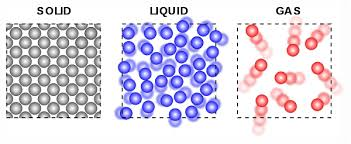 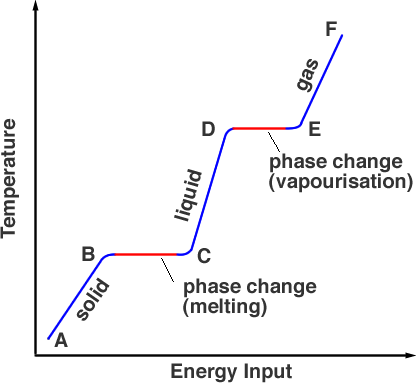 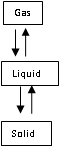 Evaporation 
/ boiling
Condensation
Evaporation
Arrangement of particles
Ordered		Random	Random
Neat rows		Some touch	Apart

Movement of particles
Vibrating		Rolling over	Flying around
In fixed position	each other	with high energy
Increasing Energy
Freezing
Melting
Time
A heating or cooling curve shows how the temperature changes with time
State changes are shown as horizontal lines
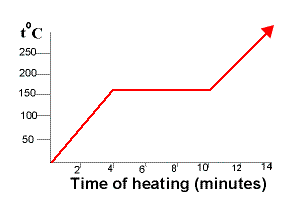 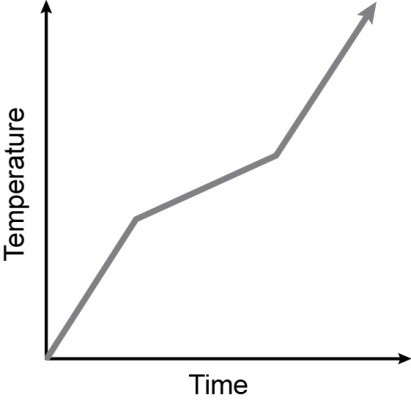 Sublimation is going from a solid straight to a gas
Lesson 5  Chromatography
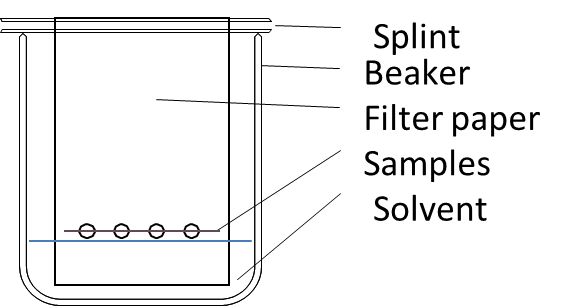 Lesson 6  Distillation
Lesson 4  Filtration and crystallisation
Distillation is used to separate a solvent from a solution or from a mixture of solvents (fractional distillation)
Filtration can be use to separate an insoluble solid from a liquid or from a solution
Chromatography is used to separate a mixture of substances.  E.g. a mixture of different dyes in an ink.
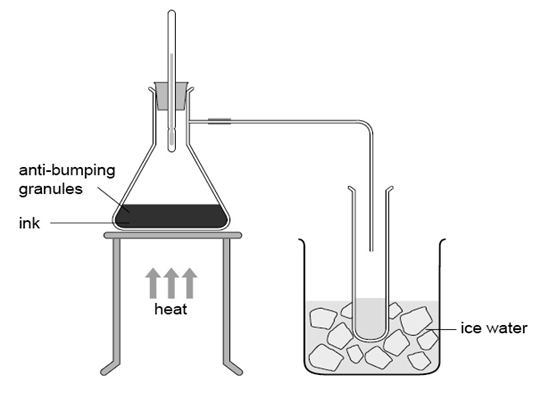 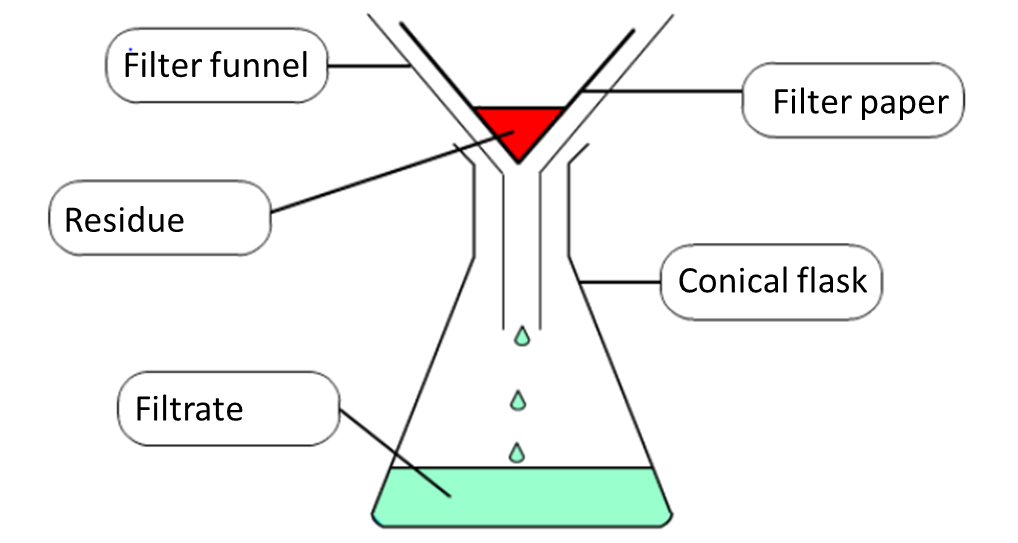 Calculating Rf values
Each dot represents a dye
The same dye will travel the same distance up the paper
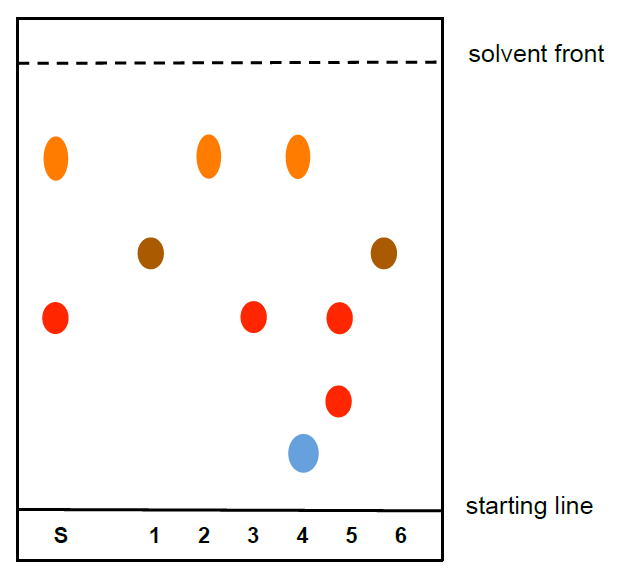 Simple distillation
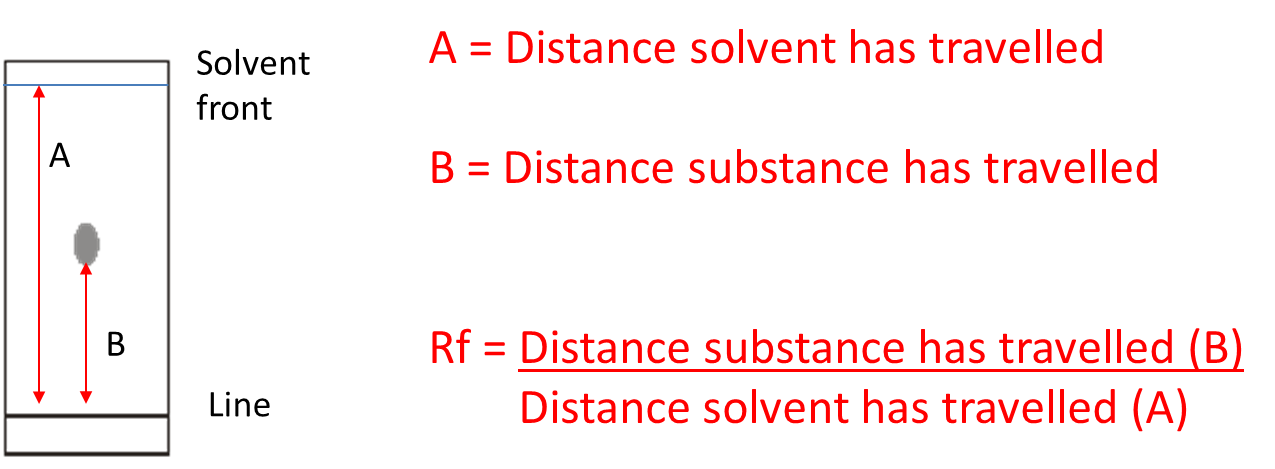 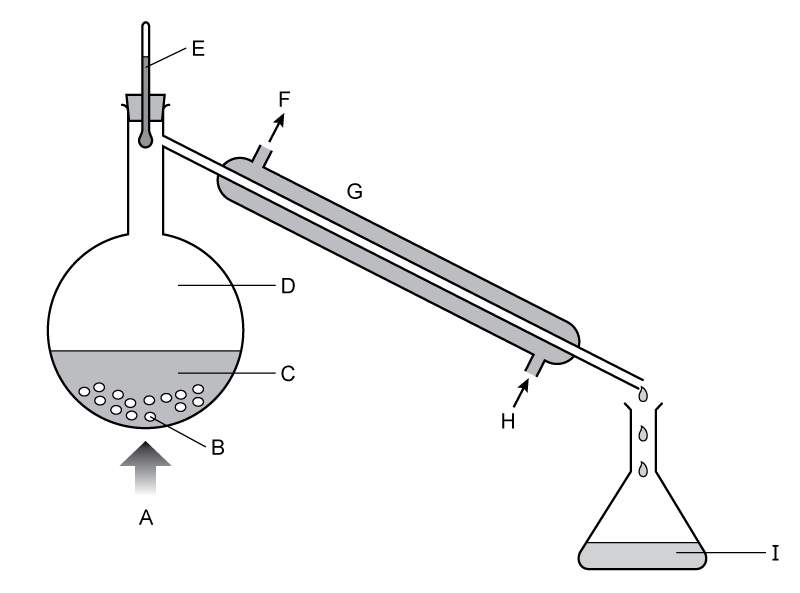 Distillation with a condenser is better
Crystallisation can be used to separate a soluble solid from a solution of that solid
Lesson 7  Purifying water
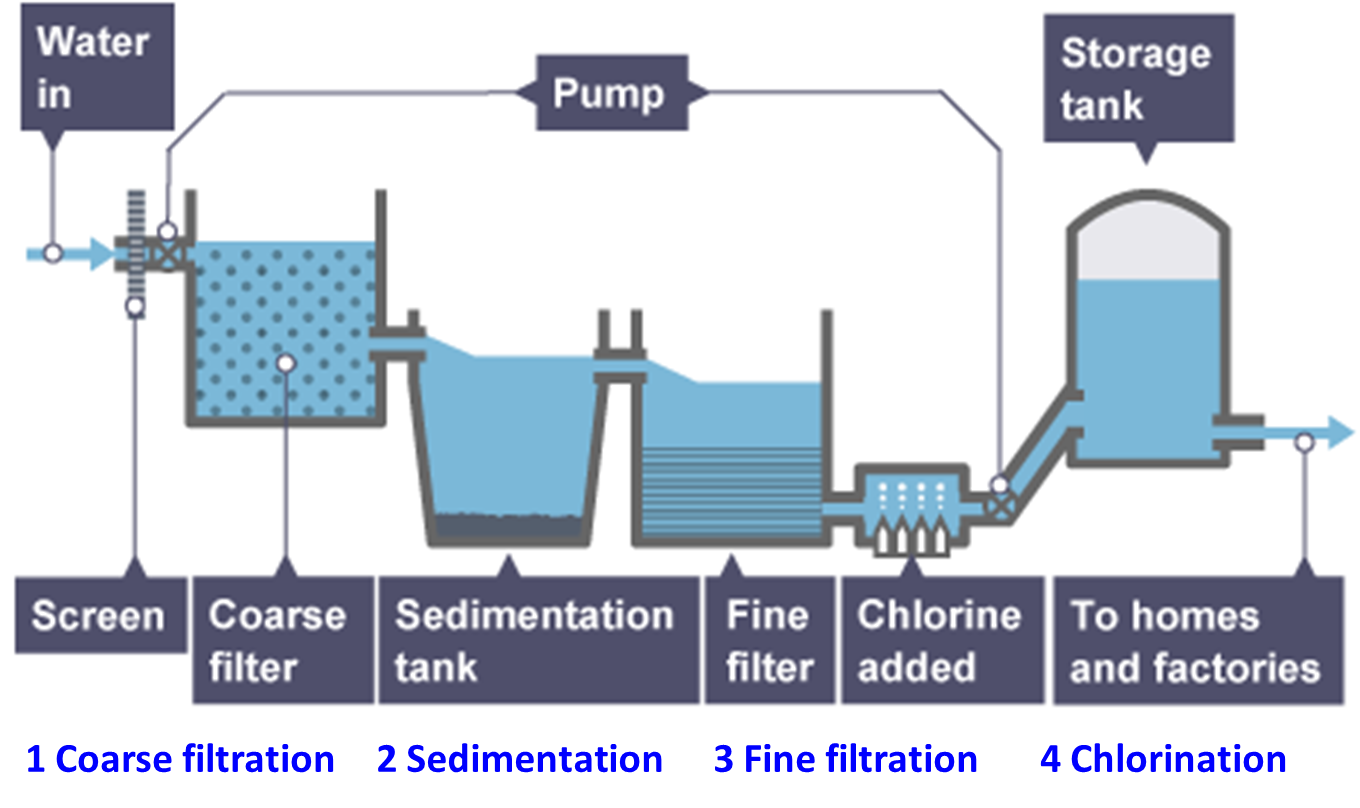 Water is used for many things around the home
Water is purified by:-
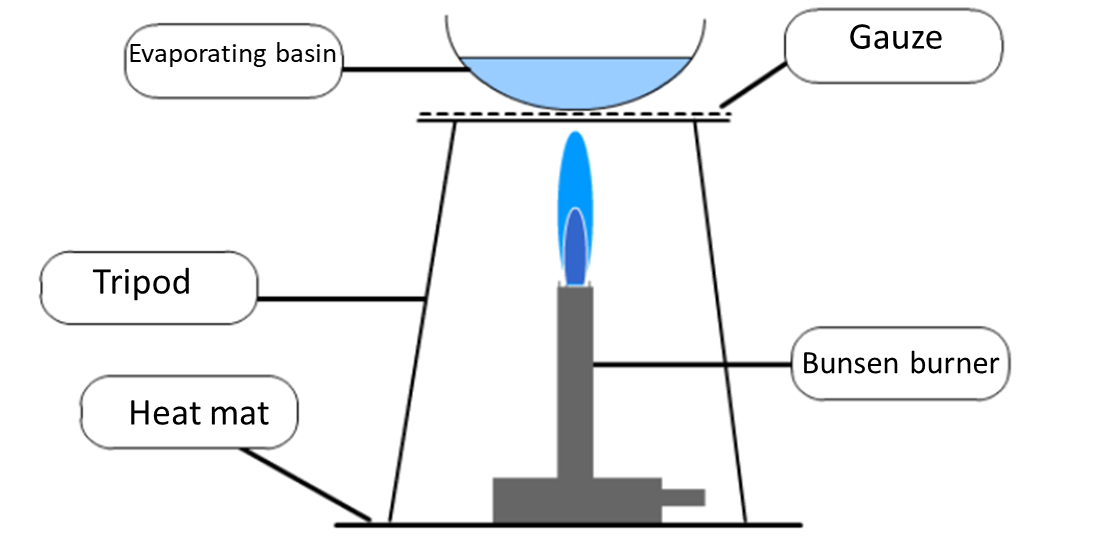 Course filtration – filtered to remove twigs etc.
Sedimentation – a chemical is added which makes particles sink to bottom
Fine filtration – filtered through sand
Chlorination – to kill bacteria
State changes involved in distillation  - boiling/evaporation and condensation
Risk Assessment
Hazard – what is dangerous e.g. Bunsen Burner
Risk – the harm it could do e.g. Hair could catch fire
Control measure – How you make it safe e.g. tie your hair back
Distilled water is pure water and contains no dissolved salts. 
Sea water contains dissolved sodium chloride
Mineral water contains many dissolved salts
In crystallisation of a solution the solvent is evaporated from a solution to leave the solute
CC1,2: States of matter, separating and purifying knowledge organiser (C)
Lesson 1  States of matter
Lesson 2  Heating / Cooling curves
Lesson 3  Mixtures
State Changes
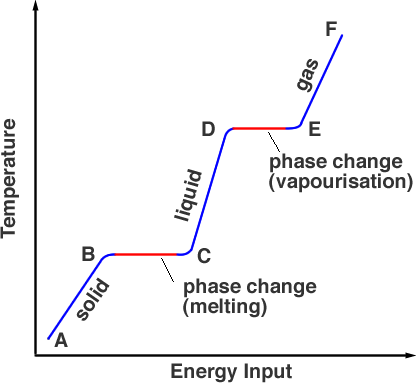 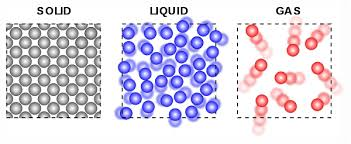 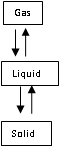 Mixtures contain substances which are not chemically combined and they can be separated
Mixtures melt over a range of temperatures
Evaporation 
/ boiling
Condensation
Evaporation
Increasing Energy
Freezing
Arrangement of particles
Ordered		Random	    Random
Neat rows		Some touch    Apart
Melting
Time
A heating or cooling curve looks like this
Lesson 5  Chromatography
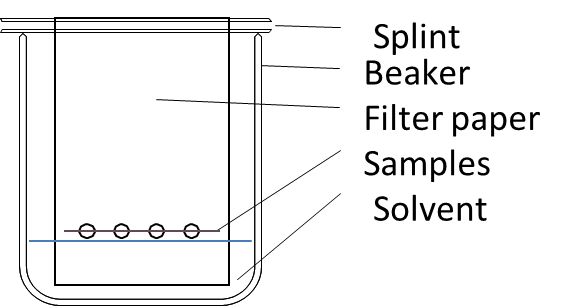 Lesson 6  Distillation
Lesson 4  Filtration and crystallisation
Chromatography is used to separate a mixture of substances.  E.g. a mixture of different dyes in an ink.
Distillation is used to separate a solvent from a solution
Filtration can be use to separate solid from a liquid
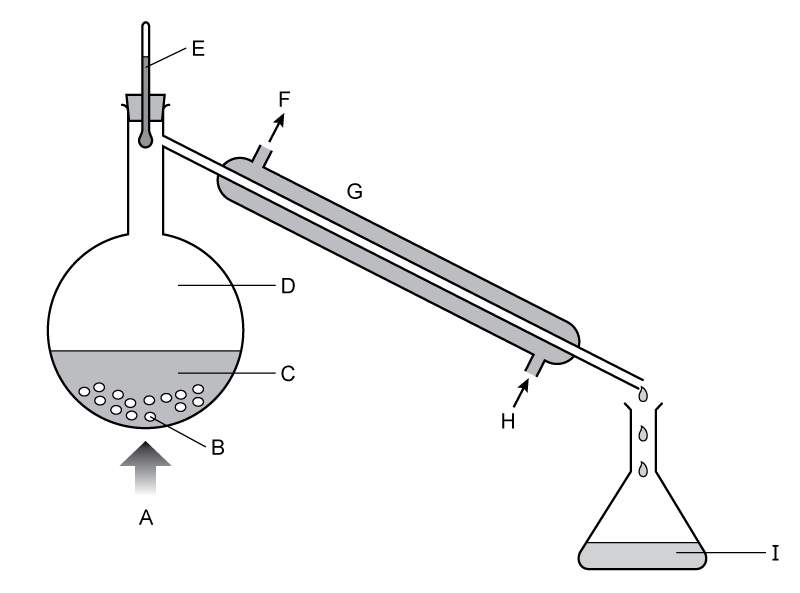 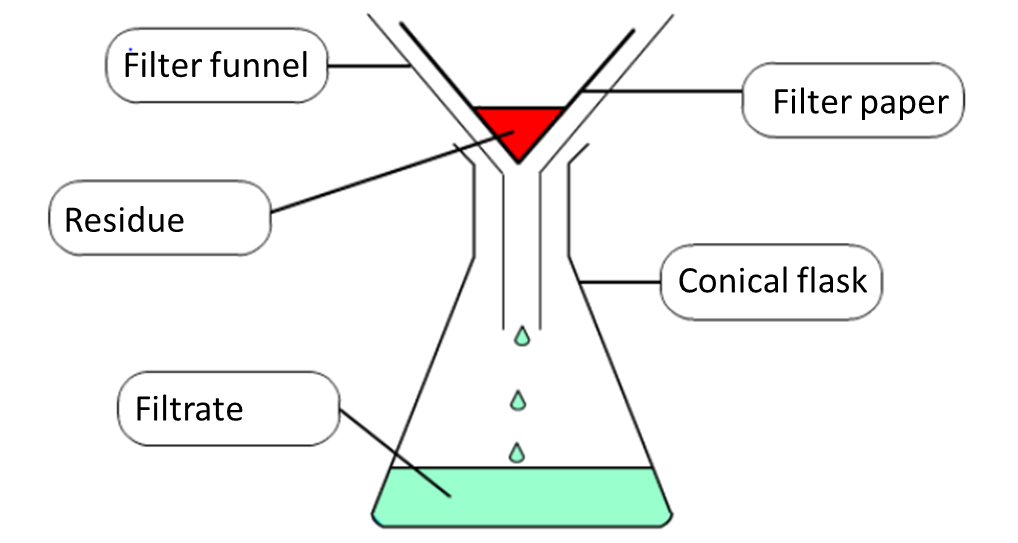 Condenser
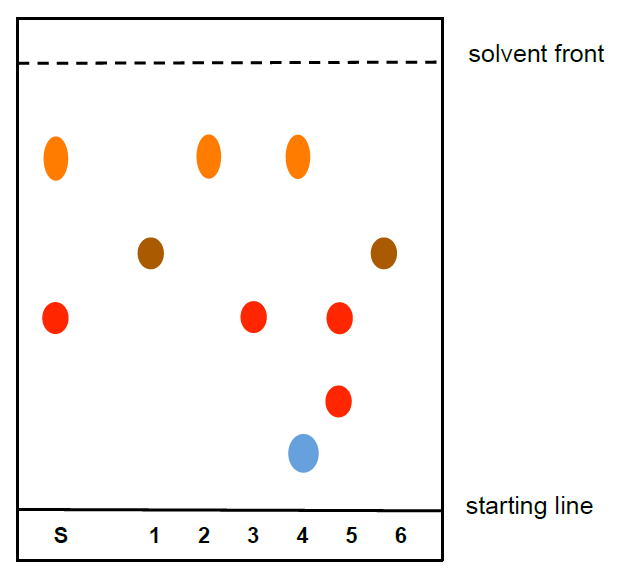 Each dot represents a dye
The same dye will travel the same distance up the paper
Lesson 7  Purifying water
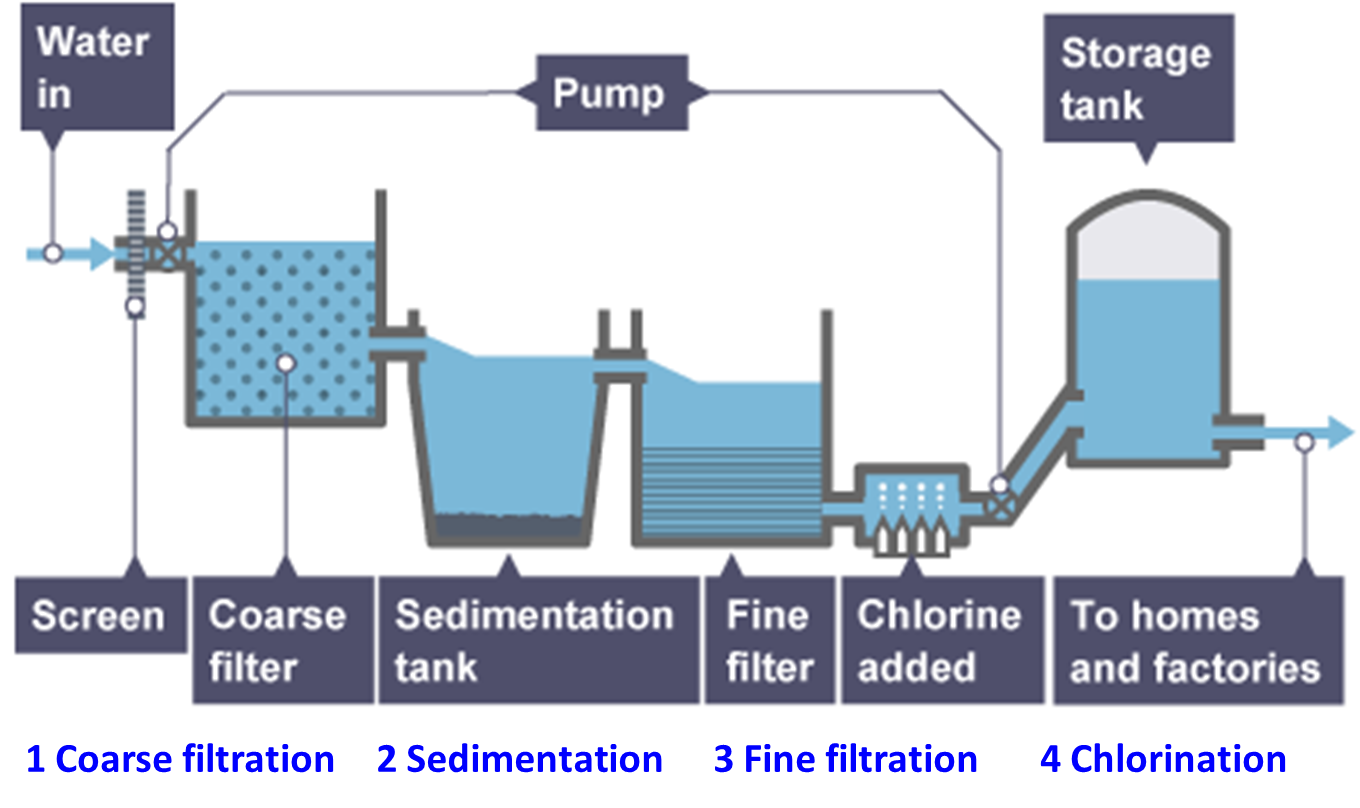 Heat
In crystallisation the solvent is evaporated off
State changes involved in distillation  - boiling/evaporation and condensation
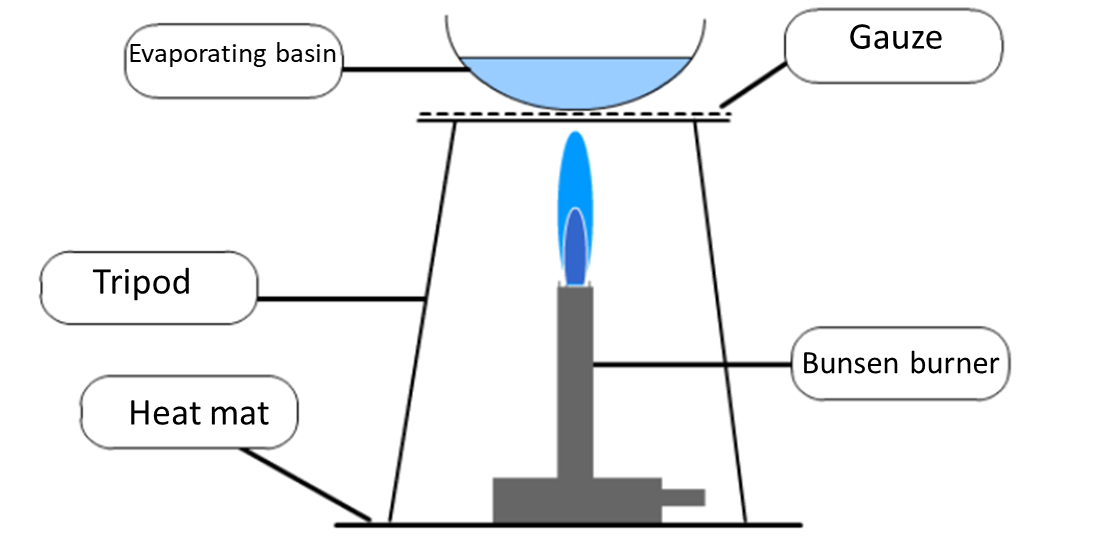 Risk Assessment
Hazard – what is dangerous e.g. Bunsen Burner
Risk – the harm it could do e.g. Hair could catch fire
Control measure – How you make it safe e.g. tie your hair back
filtration – filtered to remove solid
Sedimentation – solid sinks to bottom
Chlorination – to kill bacteria